Welcome to Arabic 2
Letters
أُريدReview:
I’d like…..
I want
Greetings
Translate the following :
Hello, my name is:
Greetings
What is your name?: ( male)/female
Greetings
Good morning /R
Greetings
Good evening/R
Greetings
Where are you from?
Greetings
I am from…..
Family members
Asking about family members
Do you have a sister?
Asking about family members
Do you have a brother?
Family___________
List your family members, their names and connect sentences with waw.
Thank you
Write it down several times & its response.
Broken-مَكْسٌور
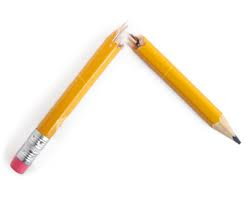 Homework: 3
Constructing sentences.
New-جَديد
1) Say in Arabic: I have a new shirt
2) Say in Arabic: He has a new shirt
3) Say in Arabic: She has a new shirt
4) Ask someone in Arabic if he/she has a new shirt
5) Ask someone in Arabic if he/her shirt is new.
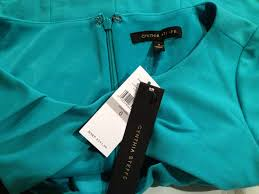 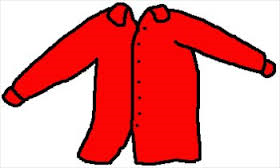